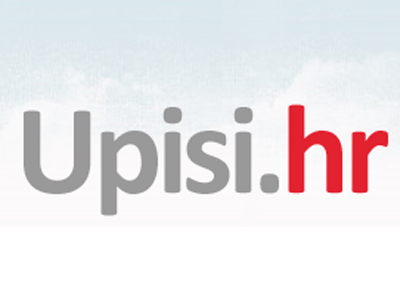 Prijave i upisi u srednje škole
Šk.god.2015./2016
Pripremila i tekst prilagodila: Maja Car, prof.
PRAVILNIK O ELEMENTIMA I KRITERIJIMA ZA IZBOR KANDIDATAZA UPIS U I. RAZRED SREDNJE ŠKOLE
OPĆE ODREDBE
 Ovim pravilnikom utvrđuju se zajednički, dodatni i posebni elementi i kriteriji za izbor kandidata za upis u I. razred srednje škole u Republici Hrvatskoj. 
 Prijave i upis kandidata u prve razrede srednjih škola provode se putem Nacionalnog informacijskog sustava prijava i upisa u srednje škole (NISpuSŠ).
U svakome upisnom roku kandidat može prijaviti najviše 6 odabira programa obrazovanja.
Opće odredbe
Kandidat koji u osnovnoj školi nije učio određeni strani jezik može prilikom prijave programa obrazovanja odabrati učenje toga stranog jezika kao prvoga stranog jezika uz uvjet da je na provjeri znanja utvrđena mogućnost učenja toga stranog jezika kao prvoga stranog jezika. 
Provjeru znanja kandidat polaže u jednoj školi i rezultati provjere vrijede za prijavu u druge škole koje uvjetuju znanje istoga stranog jezika. 
Elementi i kriteriji za upis kandidata u I. razred srednje škole propisani ovim pravilnikom koriste se i za upis u međunarodne programe.
Zajednički element
Zajednički element vrednovanja za upis kandidata u sve srednjoškolske programe obrazovanja čine prosjeci zaključnih ocjena iz svih nastavnih predmeta na dvije decimale u posljednja četiri razreda osnovnog obrazovanja. 
Na takav način moguće je steći najviše 20 bodova.
ZAJEDNIČKI ELEMENT
Za upis kandidata u programe za stjecanje strukovne kvalifikacije u trajanju od najmanje tri godine i programe obrazovanja vezane za obrte, vrednuju se i zaključne ocjene u posljednja dva razreda osnovnog obrazovanja iz nastavnih predmeta: Hrvatski jezik, Matematika i prvi strani jezik. 
Na takav način moguće je steći najviše 50 bodova.
ZAJEDNIČKI ELEMENT
Za upis kandidata u gimnazijske programe i programe obrazovanja za stjecanje strukovne kvalifikacije u trajanju od najmanje četiri godine, vrednuju se i zaključne ocjene u posljednja dva razreda osnovnog obrazovanja iz nastavnih predmeta: Hrvatski jezik, Matematika i prvi strani jezik te triju nastavnih predmeta važnih za nastavak obrazovanja u pojedinim programima obrazovanja od kojih su dva propisana Popisom predmeta posebno važnih za upis koji je sastavni dio ovog Pravilnika, a jedan samostalno određuje srednja škola od obveznih nastavnih predmeta koji se uče u osnovnoj školi. 
Na takav način moguće je steći najviše 80 bodova.
DODATNI ELEMENT
Dodatni element vrednovanja čine sposobnosti, darovitosti i znanja kandidata. 
Sposobnosti, darovitosti i znanja kandidata dokazuju se i vrednuju: 
 na osnovi provjere (ispitivanja) posebnih znanja, vještina, sposobnosti i darovitosti; 
 na osnovi rezultata postignutih na natjecanjima u znanju; 
 na osnovi rezultata postignutih na natjecanjima školskih sportskih društava.
DODATNI ELEMENT
PROVJERA POSEBNIH ZNANJA KANDIDATA
 Srednje škole mogu, u opravdanim slučajevima, provoditi provjere posebnih znanja iz nastavnih predmeta posebno važnih za upis kandidata u pojedini program obrazovanja. 
Provjeru posebnih znanja mogu provoditi samo one škole koje su u prethodnoj školskoj godini temeljem ostalih elemenata vrednovanja, a koji isključuju izravan upis, upisale kandidate s ukupnim brojem bodova u rasponu od 4% maksimalnog broja mogućih bodova.
DODATNI ELEMENT
PROVJERA POSEBNIH ZNANJA KANDIDATA
Za provedbu provjere srednje škole moraju Ministarstvu uputiti obrazloženi prijedlog te ishoditi suglasnost. 
Zahtjev za suglasnost srednje škole dostavljaju Ministarstvu najkasnije do kraja prvoga polugodišta tekuće školske godine, a za upis u narednu školsku godinu. 
Na temelju provjera kandidat može ostvariti najviše 5 bodova. 
Provjera nije eliminacijska.
DODATNI ELEMENT
VREDNOVANJE USPJEHA RADI UPISA U PROGRAME LIKOVNE UMJETNOSTI I DIZAJNA 
Za upis kandidata u programe likovne umjetnosti i dizajna provjerava se darovitost kandidata za likovno izražavanje crtanjem olovkom ili ugljenom te slikanjem (tempera, gvaš ili akvarel). Navedenom provjerom moguće je ostvariti najviše 120 bodova, a minimalni bodovni prag na navedenoj provjeri je 70 bodova. 
Konačna ljestvica poretka kandidata utvrđuje se zbrajanjem bodova dobivenih provjerom darovitosti za likovno izražavanje i zajedničkog, dodatnog i posebnog elementa vrednovanja. 
Ako dva ili više kandidata imaju isti ukupan broj bodova, upisuje se onaj kandidat koji je ostvario veći broj bodova iz provjere darovitosti za likovno izražavanje.
DODATNI ELEMENT
VREDNOVANJE USPJEHA RADI UPISA U PROGRAME GLAZBENE UMJETNOSTI 
Kandidatu koji je uspješno završio osnovno glazbeno obrazovanje ili drugi (II.) pripremni razred srednje glazbene škole za upis u I. razred četverogodišnjega srednjega glazbenog programa vrednuju se: 
 zajednički, dodatni i poseban element vrednovanja; 
 postignuti opći uspjeh iz petoga i šestoga razreda glazbene škole ili dva razreda pripremnoga obrazovanja; 
 konačni rezultati ostvareni na prijamnome ispitu glazbene darovitosti. 

Na takav način moguće je steći najviše 260 bodova.
DODATNI ELEMENT
VREDNOVANJE USPJEHA ZA UPIS U PROGRAME PLESNE UMJETNOSTI 
Kandidatu koji je uspješno završio osnovno plesno odnosno baletno obrazovanje ili pripremni razred srednje plesne škole za upis u I. razred četverogodišnjega srednjega plesnog programa vrednuju se: 
 zajednički, dodatni i poseban element vrednovanja; 
 opći uspjeh iz četvrtoga razreda plesne odnosno baletne škole ili uspjeh iz pripremnoga razreda; 
 konačni rezultati ostvareni na prijamnome ispitu plesne darovitosti koji uključuje uspjeh iz glavnih plesnih predmeta koje utvrđuje škola i objavljuje u sklopu natječaja za upis. 

Na takav način moguće je steći najviše 200 bodova.
DODATNI ELEMENT
VREDNOVANJE USPJEHA ZA UPIS U RAZREDNE ODJELE ZA SPORTAŠE 
Pravo prijave za upis u razredne odjele za sportaše ima kandidat koji je uvršten na rang-listu određenoga nacionalnoga sportskoga saveza. 
Bodovanje za upis kandidata u I. razred razrednih odjela za sportaše provodi se na sljedeći način: 
 maksimalan broj bodova koje kandidat za upis u ove programe može ostvariti na temelju kriterija sportske uspješnosti i uspjeha u prethodnom obrazovanju je 160; 
 od navedenoga maksimalnog broja bodova, do 80 bodova kandidat ostvaruje na temelju kriterija sportske uspješnosti
daljnjih najviše 80 bodova kandidat ostvaruje na temelju zajedničkoga elementa vrednovanja uspjeha u prethodnom školovanju
DODATNI ELEMET
VREDNOVANJE USPJEHA ZA UPIS U RAZREDNE ODJELE ZA SPORTAŠE 
Izračun broja bodova kandidata prema kriterijima sportske uspješnosti uzima u obzir sljedeće parametre: 
1. položaj pojedinoga kandidata na rang-listi matičnoga nacionalnoga sportskog saveza; 
2. ukupan broj kandidata na rang-listi matičnoga nacionalnoga sportskog saveza; 
3. skupina u koju je pojedini sport razvrstan, sukladno odluci Povjerenstva za upis učenika u I. razred srednje škole u tekućoj školskoj godini za razredne odjele za sportaše. 
4. rang-liste kandidata za svaki nacionalni sportski savez jedinstvene su u smislu da obuhvaćaju i ženske i muške kandidate. 
Nacionalni sportski savezi provode rangiranje kandidata na temelju kriterija sportske uspješnosti. Kriterije sportske uspješnosti za svaki pojedini sport autonomno utvrđuju odgovarajući nacionalni sportski savezi te ih objavljuju na svojim mrežnim stranicama i dostavljaju Ministarstvu.
DODATNI ELEMENT
VREDNOVANJE REZULTATA KANDIDATA POSTIGNUTIH NA NATJECANJIMA IZ ZNANJA I U SPORTU 
Kandidatu se vrednuje isključivo jedno (najpovoljnije) postignuće.
DODATNI ELEMENT
VREDNOVANJE REZULTATA KANDIDATA POSTIGNUTIH NA NATJECANJIMA IZ ZNANJA 
Pravo na izravan upis ili dodatne bodove ostvaruju kandidati na osnovi rezultata koje su postigli na: 
 natjecanjima u znanju iz nastavnih predmeta: Hrvatskoga jezika, Matematike, prvoga stranog jezika; 
 natjecanjima u znanju iz dvaju nastavnih predmeta posebno značajnih za upis u skladu s Popisom predmeta posebno važnih za upis; 
 jednome natjecanju iz znanja koji samostalno određuje srednja škola iz Kataloga natjecanja i smotri učenika i učenica osnovnih i srednjih škola Republike Hrvatske, a koja se provode u organizaciji Agencije za odgoj i obrazovanje.
DODATNI ELEMENT
VREDNOVANJE REZULTATA KANDIDATA POSTIGNUTIH NA NATJECANJIMA IZ ZNANJA 
Vrednuju se i boduju rezultati kandidata postignutih na državnim natjecanjima iz znanja iz Kataloga natjecanja i smotri učenika i učenica osnovnih i srednjih škola Republike Hrvatske, koja se provode u organizaciji Agencije za odgoj i obrazovanje, a koja je odobrilo Ministarstvo te međunarodnim natjecanjima koje verificira Agencija za odgoj i obrazovanje.
DODATNI ELEMENT
VREDNOVANJE REZULTATA KANDIDATA POSTIGNUTIH NA NATJECANJIMA IZ ZNANJA 
Državna/međunarodna natjecanja 	
Prvo, drugo ili treće osvojeno mjesto kao pojedinac u 5., 6., 7. ili 8. razredu osnovnog obrazovanja 	Izravan upis (pod uvjetom da zadovolje na ispitu sposobnosti i darovitosti u školama u kojima je to uvjet za upis) 	
Prvo osvojeno mjesto kao član skupine u 5., 6., 7. ili 8. razredu osnovnog obrazovanja 	4 boda 	
Drugo osvojeno mjesto kao član skupine u 5., 6., 7. ili 8. razredu osnovnog obrazovanja 	3 boda 	
Treće osvojeno mjesto kao član skupine u 5., 6., 7. ili 8. razredu osnovnog obrazovanja 	2 boda 	
Sudjelovanje kao pojedinac ili član skupine u 5., 6., 7. ili 8. razredu 	1 bod
DODATNI ELEMENT
VREDNOVANJE REZULTATA KANDIDATA POSTIGNUTIH NA SPORTSKIM NATJECANJIMA 
Kandidatima se vrednuju rezultati koje su postigli u posljednja četiri razreda osnovnog obrazovanja na natjecanjima školskih sportskih društava koja su ustrojena prema Propisniku Državnoga prvenstva školskih sportskih društava Republike Hrvatske, a pod nadzorom natjecateljskog povjerenstva Hrvatskoga školskoga športskog saveza.
DODATNI ELEMENT
VREDNOVANJE REZULTATA KANDIDATA POSTIGNUTIH NA SPORTSKIM NATJECANJIMA 
Natjecanja školskih sportskih društava 	
Učenici koji su na državnom natjecanju kao članovi ekipe osvojili prvo mjesto 	3 boda 	
Učenici koji su na državnom natjecanju kao članovi ekipe osvojili drugo mjesto 	2 boda 	
Učenici koji su na državnom natjecanju kao članovi ekipe osvojili treće mjesto 	1 bod
POSEBAN ELEMENT
Poseban element vrednovanja kandidata čini vrednovanje uspjeha: 
 kandidata sa zdravstvenim teškoćama; 
 kandidata koji žive u otežanim uvjetima obrazovanja uzrokovanim nepovoljnim ekonomskim, socijalnim te odgojnim čimbenicima; 
 kandidata za upis na osnovi Nacionalne strategije za uključivanje Roma za razdoblje od 2013. do 2020. godine; 
 kandidata hrvatskih državljana čiji su roditelji državni službenici koji su po službenoj dužnosti u ime Republike Hrvatske bili upućeni na rad u inozemstvo. 

Neovisno o tomu ispunjava li uvjete za ostvarivanje više prava, kandidatu će se priznati ostvarivanje isključivo jednoga prava, koje je za njega najpovoljnije.
POSEBAN ELEMENT
VREDNOVANJE USPJEHA KANDIDATA SA ZDRAVSTVENIM TEŠKOĆAMA
Kandidat sa zdravstvenim teškoćama je kandidat koji je osnovno obrazovanje završio po redovitome nastavnom planu i programu, a kojem su teže zdravstvene teškoće i/ili dugotrajno liječenje utjecali na postizanje rezultata tijekom prethodnoga obrazovanja i/ili mu značajno sužavaju mogući izbor srednjoškolskoga programa obrazovanja.
POSEBAN ELEMENT
VREDNOVANJE USPJEHA KANDIDATA SA ZDRAVSTVENIM TEŠKOĆAMA
Kandidatu sa zdravstvenim teškoćama dodaje se jedan bod na broj bodova koji je utvrđen tijekom postupka vrednovanja za programe obrazovanja za koje posjeduje stručno mišljenje Službe za profesionalno usmjeravanje Hrvatskoga zavoda za zapošljavanje. S tako utvrđenim brojem bodova kandidat se rangira na ukupnoj ljestvici poretka.
POSEBAN ELEMENT
VREDNOVANJE USPJEHA KANDIDATA SA ZDRAVSTVENIM TEŠKOĆAMA
Za ostvarivanje dodatnih bodova kandidat iz stavka 1. ovoga članka obvezno prilaže: 
 stručno mišljenje Službe za profesionalno usmjeravanje Hrvatskoga zavoda za zapošljavanje o sposobnostima i motivaciji učenika za, u pravilu pet, a najmanje tri primjerena programa obrazovanja (strukovnoga – s oznakom programa, umjetničkoga i/ili gimnazijskoga) izdanoga na temelju stručnog mišljenja nadležnoga školskog liječnika koji je pratio kandidata tijekom prethodnog obrazovanja, a na temelju prethodno dostavljene specijalističke medicinske dokumentacije o težim zdravstvenim teškoćama i/ili dugotrajnom liječenju
POSEBAN ELEMENT
VREDNOVANJE USPJEHA KANDIDATA KOJI ŽIVE U OTEŽANIM UVJETIMA OBRAZOVANJA UZROKOVANIM NEPOVOLJNIM EKONOMSKIM, SOCIJALNIM TE ODGOJNIM ČIMBENICIMA 
Kandidatu koji živi u otežanim uvjetima uzrokovanim ekonomskim, socijalnim te odgojnim čimbenicima, a koji su mogli utjecati na njegov školski uspjeh u osnovnoj školi, dodaje se jedan bod na broj bodova koji je utvrđen tijekom postupka vrednovanja.
POSEBAN ELEMENT
VREDNOVANJE USPJEHA KANDIDATA KOJI ŽIVE U OTEŽANIM UVJETIMA OBRAZOVANJA UZROKOVANIM NEPOVOLJNIM EKONOMSKIM, SOCIJALNIM TE ODGOJNIM ČIMBENICIMA 
Kandidat živi u otežanim uvjetima obrazovanja koji su mogli utjecati na njegov školski uspjeh u osnovnoj školi ako: 
 živi uz jednoga i/ili oba roditelja s dugotrajnom teškom bolesti; 
 živi uz oba roditelja koji se prema zakonu koji regulira poticanje zapošljavanja smatraju dugotrajno nezaposlenim osobama; 
 živi uz samohranoga roditelja (roditelj koji nije u braku i ne živi u izvanbračnoj zajednici, a sam se skrbi o svome djetetu i uzdržava ga) koji je korisnik socijalne skrbi sukladno zakonu koji uređuje socijalnu skrb i posjeduje rješenje ili drugi upravni akt centra za socijalnu skrb ili nadležnoga tijela u jedinici lokalne ili područne (regionalne) jedinice i Grada Zagreba o pravu samohranoga roditelja kao korisnika socijalne skrbi; 
 mu je jedan roditelj preminuo; 
 je dijete bez roditelja ili odgovarajuće roditeljske skrbi prema zakonu koji uređuje socijalnu skrb.
POSEBAN ELEMENT
VREDNOVANJE USPJEHA KANDIDATA KOJI ŽIVE U OTEŽANIM UVJETIMA OBRAZOVANJA UZROKOVANIM NEPOVOLJNIM EKONOMSKIM, SOCIJALNIM TE ODGOJNIM ČIMBENICIMA 
Za ostvarenje prava kandidat prilaže: 
 liječničku potvrdu o dugotrajnoj težoj bolesti jednoga i/ili oba roditelja; 
 potvrdu nadležnoga područnoga ureda Hrvatskoga zavoda za zapošljavanje o dugotrajnoj nezaposlenosti oba roditelja; 
 potvrdu o korištenju socijalne pomoći; rješenje ili drugi upravni akt centra za socijalnu skrb ili nadležnoga tijela u jedinici lokalne ili područne (regionalne) jedinice i Grada Zagreba o pravu samohranoga roditelja u statusu socijalne skrbi izdanih od ovlaštenih službi u zdravstvu, socijalnoj skrbi i za zapošljavanje; 
 ispravu iz matice umrlih ili smrtni list koje je izdalo nadležno tijelo u jedinici lokalne ili područne (regionalne) jedinice ili Grada Zagreba; 
 potvrdu nadležnoga centra za socijalnu skrb da je kandidat dijete bez roditelja ili odgovarajuće socijalne skrbi.
POSEBAN ELEMENT
VREDNOVANJE USPJEHA KANDIDATA NA OSNOVI NACIONALNE STRATEGIJE ZA UKLJUČIVANJE ROMA ZA RAZDOBLJE OD 2013. DO 2020. GODINE 
Kandidatu za upis koji je pripadnik romske nacionalne manjine, a živi u uvjetima koji su mogli nepovoljno utjecati na njegov školski uspjeh u osnovnoj školi, dodaju se dva boda na broj bodova koji je utvrđen tijekom postupka vrednovanja. 
Za ostvarivanje dodatnih bodova kandidat prilaže preporuku Vijeća romske nacionalne manjine odnosno registrirane romske udruge.
POSEBAN ELEMENT
VREDNOVANJE USPJEHA HRVATSKIH DRŽAVLJANA ČIJI SU RODITELJI DRŽAVNI SLUŽBENICI KOJI SU PO SLUŽBENOJ DUŽNOSTI U IME REPUBLIKE HRVATSKE BILI UPUĆENI NA RAD U INOZEMSTVO 
Pravo na izravni upis u srednju školu, uz uvjet da zadovolje na ispitu sposobnosti i darovitosti u školama u kojima je to uvjet za upis, imaju kandidati hrvatski državljani čiji su roditelji državni službenici koji su po službenoj dužnosti u ime Republike Hrvatske bili upućeni na rad u inozemstvo, a koji su se najmanje dva od posljednjih četiriju razreda prethodnoga obrazovanja školovali u inozemstvu. 
Za ostvarivanje prava na izravan upis iz stavka 1. ovoga članka kandidat obvezno mora priložiti odgovarajuće dokaze o boravku u inozemstvu, trajanju školovanja i razlozima boravka u inozemstvu (dokaz o državljanstvu, trajanju i razlozima boravka u inozemstvu te svjedodžbe razreda završenih u inozemstvu).
VREDNOVANJE USPJEHA KANDIDATA S TEŠKOĆAMA U RAZVOJU
Kandidat s teškoćama u razvoju je kandidat koji je osnovnu školu završio prema rješenju ureda državne uprave u županiji odnosno Gradskoga ureda za obrazovanje, kulturu i sport Grada Zagreba (u daljnjem tekstu: Ured) o primjerenome programu obrazovanja 
Kandidati iz stavka 1. ovoga članka rangiraju se na zasebnim ljestvicama poretka, a temeljem ostvarenog ukupnog broja bodova utvrđenog tijekom postupka vrednovanja, u programima obrazovanja za koje posjeduju stručno mišljenje službe za profesionalno usmjeravanje Hrvatskoga zavoda za zapošljavanje.
Kandidati mora zadovoljiti na ispitu sposobnosti i darovitosti u školama u kojima je to uvjet za upis.  
(Pravo upisa u nekome programu obrazovanja ostvaruje onoliko kandidata koliko se u tome programu obrazovanja može upisati kandidata s teškoćama u razvoju sukladno Državnome
VREDNOVANJE USPJEHA KANDIDATA S TEŠKOĆAMA U RAZVOJU
Pravo upisa u nekome programu obrazovanja ostvaruje onoliko kandidata koliko se u tome programu obrazovanja može upisati kandidata s teškoćama u razvoju sukladno Državnome pedagoškome standardu srednjoškolskoga sustava odgoja i obrazovanja ("Narodne novine", broj 63/08 i 90/10). 
Za ostvarenje prava iz stavka 2. ovoga članka kandidat obvezno prilaže: 
 rješenje Ureda o primjerenom programu obrazovanja; 
 stručno mišljenje Službe za profesionalno usmjeravanje Hrvatskoga zavoda za zapošljavanje o sposobnostima i motivaciji učenika za, u pravilu pet, a najmanje tri primjerena programa obrazovanja (strukovnoga – s oznakom programa, umjetničkoga i/ili gimnazijskoga) izdanoga na temelju stručnog mišljenja nadležnoga školskog liječnika koji je pratio kandidata tijekom prethodnog obrazovanja, a na temelju prethodno dostavljene specijalističke medicinske dokumentacije o težim zdravstvenim teškoćama i/ili dugotrajnom liječenju
ZDRAVSTVENA SPOSOBNOST KANDIDATA
Kandidat koji se upisuje u programe za koje je posebnim propisima i mjerilima određeno obvezno utvrđivanje zdravstvene sposobnosti, pri upisu u te programe (ovisno o tome što je propisano za određeni program obrazovanja) obvezno dostavlja: 
 potvrdu nadležnoga školskog liječnika o zdravstvenoj sposobnosti kandidata za propisani program ili 
 liječničku svjedodžbu medicine rada.
POSEBNA MJERILA I POSTUPCI ZA UPIS KANDIDATA
VREDNOVANJE USPJEHA KANDIDATA ZA UPIS U PROGRAME OBRAZOVANJA ZA STJECANJE STRUKOVNE KVALIFIKACIJE U TRAJANJU DO TRI GODINE
Izbor kandidata za upis u programe obrazovanja za stjecanje strukovne kvalifikacije u trajanju do tri godine utvrđuje se na temelju: 
 zajedničkog, posebnog i dodatnog elementa vrednovanja; 
 zdravstvene sposobnosti kandidata za obavljanje poslova i radnih zadaća u odabranom zanimanju. 

Zdravstvena sposobnost kandidata za obavljanje poslova i radnih zadaća dokazuje se u skladu s propisanim za određeni program obrazovanja.
POSEBNA MJERILA I POSTUPCI ZA UPIS KANDIDATA
VREDNOVANJE USPJEHA KANDIDATA ZA UPIS U PROGRAME OBRAZOVANJA ZA VEZANE OBRTE
 Za upis u programe obrazovanja za vezane obrte primjenjuju se osim zajedničkih mjerila i posebna mjerila i postupci utvrđeni na temelju posebnih propisa. 
Izbor kandidata za upis u programe obrazovanja za vezane obrte utvrđuje se na temelju: 
 zajedničkog, posebnog i dodatnog elementa vrednovanja; 
 zdravstvene sposobnosti kandidata za obavljanje poslova i radnih zadaća u odabranom zanimanju. 

Zdravstvena sposobnost kandidata za obavljanje poslova i radnih zadaća uvjet je za prijavu u odabrano zanimanje i dokazuje se liječničkom svjedodžbom medicine rada. 
Nakon utvrđene ljestvice poretka kandidat je dužan pri upisu u program obrazovanja za vezane obrte dostaviti školi liječničku svjedodžbu medicine rada i sklopljen ugovor o naukovanju.
POSEBNA MJERILA I POSTUPCI ZA UPIS KANDIDATA
VREDNOVANJE USPJEHA KANDIDATA ZA UPIS U PROGRAME OBRAZOVANJA ZA VEZANE OBRTE
Srednjoj školi koja obrazuje učenike u programima obrazovanja za vezane obrte popis licenciranih obrtnika ili pravnih osoba s brojem slobodnih mjesta za izvođenje praktične nastave i vježbi naukovanja po zanimanju, županiji i mjestu/gradu bit će dostupan na stranicama ministarstva nadležnog za obrt putem aplikacije e-Naukovanje na web adresi www.minpo.hr. Obveza je škole da popise slobodnih mjesta za praktičnu nastavu i vježbe naukovanja istakne na oglasnoj ploči i mrežnoj stranici škole. 
Ugovor o naukovanju sklapaju licencirani obrtnik ili pravna osoba i kandidat (roditelj ili skrbnik kandidata), u skladu sa zakonom koji uređuje obavljanje obrta, a prilikom sklapanja ugovora kandidat donosi na uvid: 
 ovjerenu presliku svjedodžbe završnoga razreda osnovnog obrazovanja; 
 liječničku svjedodžbu medicine rada. 
Ugovor o naukovanju sklapa se u četiri istovjetna primjerka od kojih po jedan primjerak pripada kandidatu, obrtniku ili pravnoj osobi, školi i ministarstvu nadležnom za obrt. 
Ministarstvo nadležno za obrt vodi evidenciju sklopljenih ugovora o naukovanju.
PROVEDBA DODATNIH PROVJERA SKLONOSTI I SPOSOBNOSTI KANDIDATA
Škola koja upisuje kandidata u programe obrazovanja za koje je potrebna određena tjelesna, glasovna i slična spretnost ili sposobnost mogu provoditi provjeru sklonosti i sposobnosti kandidata za taj program obrazovanja. 
Na temelju provjera kandidat može ostvariti ocjenu »položio« ili »nije položio«.
MINIMALNI BODOVNI PRAG
Za programe obrazovanja u trajanju od najmanje četiri godine, škola može utvrditi minimalni broj bodova potrebnih za prijavu kandidata za upis u pojedini program obrazovanja. 
Utvrđeni minimalni broj bodova primjenjuje se tijekom cijeloga upisnog postupka. 
Za programe obrazovanja za stjecanje strukovne kvalifikacije u trajanju od tri godine, programe obrazovanja za vezane obrte te za programe obrazovanja koji traju manje od tri godine, a najmanje godinu dana, ne utvrđuje se minimalni broj bodova koji su potrebni za prijavu.
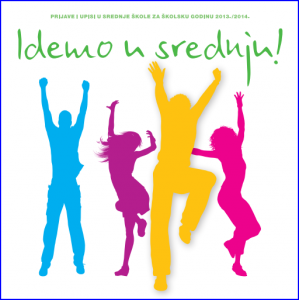 Prijave i upisi – 2015./2016.
LJETNI UPISNI ROK
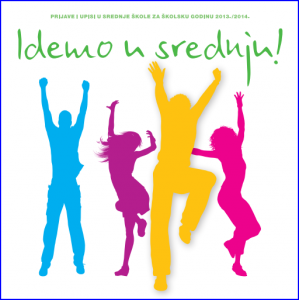 Prijave i upisi – 2015./2016.
LJETNI UPISNI ROK
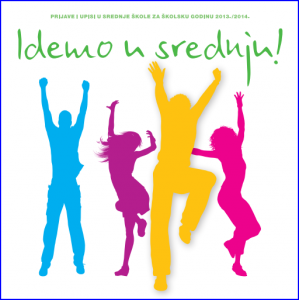 Prijave i upisi – 2015./2016.
LJETNI UPISNI ROK
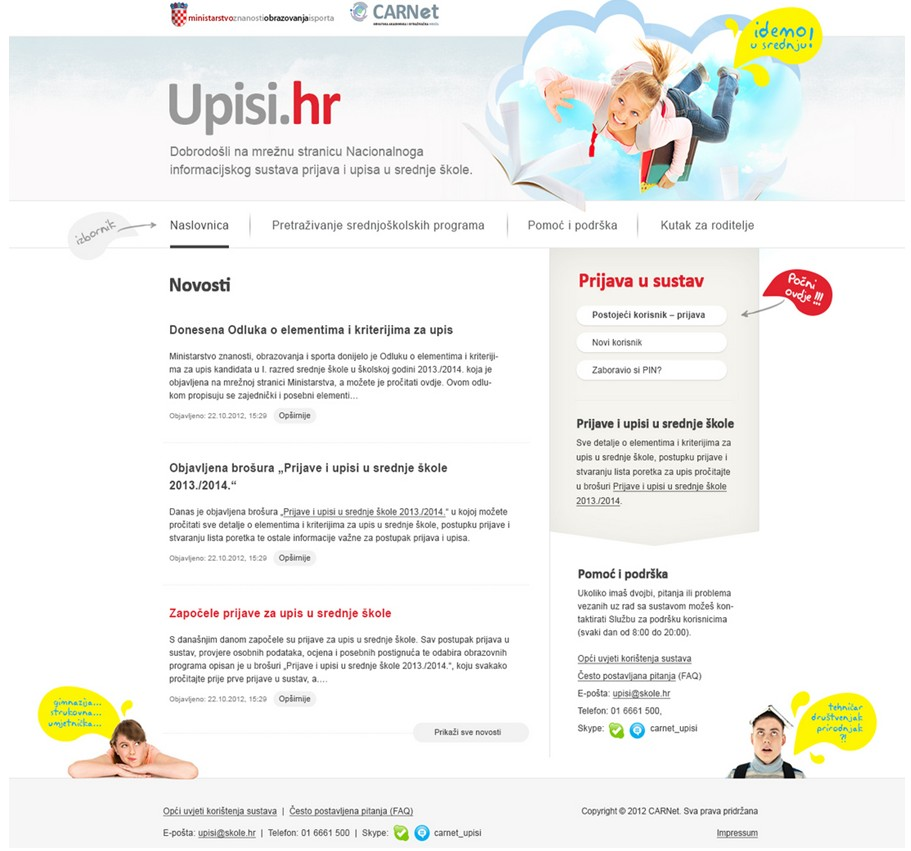 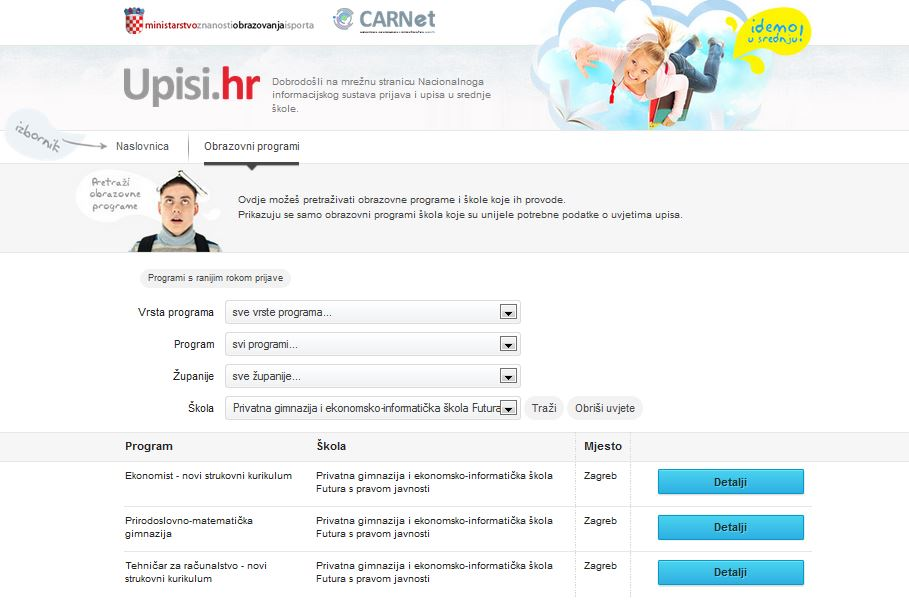 Rokovi za kandidate s teškoćama u razvoju i kandidate koji iskazuju interes za upis u razredne odjele za sportaše
LJETNI UPISNI ROK
Kandidati s teškoćama u razvoju prijavljuju se u uredima državne uprave u županiji odnosno Gradskom uredu za obrazovanje, kulturu i sport Grada Zagreba te iskazuju svoj odabir s liste prioriteta redom kako bi željeli upisati obrazovne programe      28.5.- 12.6.2015. 
Kandidati koji se upisuju u razredne odjele za sportaše iskazuju interes za upis u razredne odjele za sportaše u NISpuSŠ-u      25.-28.5.2015.
Informacije dostupne na:
www.upisi.hr
helpdesk@skole.hr
broj telefona: 6661-500

Broj škole: 3820-593, kućni 3